Bonjour!
lundi, le vingt-quatre mars
Travail de cloche
Qu’est-ce que vous avez fait pendant les vancances qui peux impressionner Capitaine Nemo? Pourquoi sera-t-il impressionné?
Bonjour!
lundi, le vingt-quatre mars
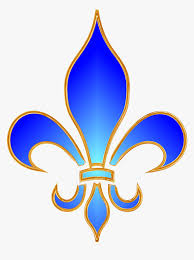 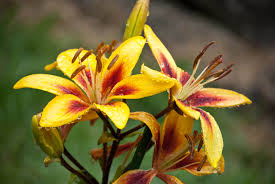 Notre vedette de vendredi!
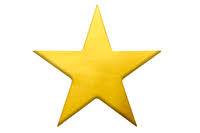 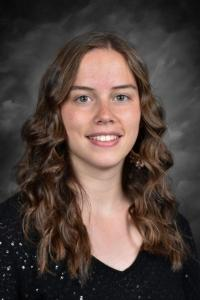 Guisseppe Verdi a composé la musique pour l’opéra Don Carlos pour remplir une commande de l'Opéra de Paris.
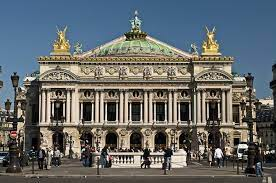 Où est le Nautilus?
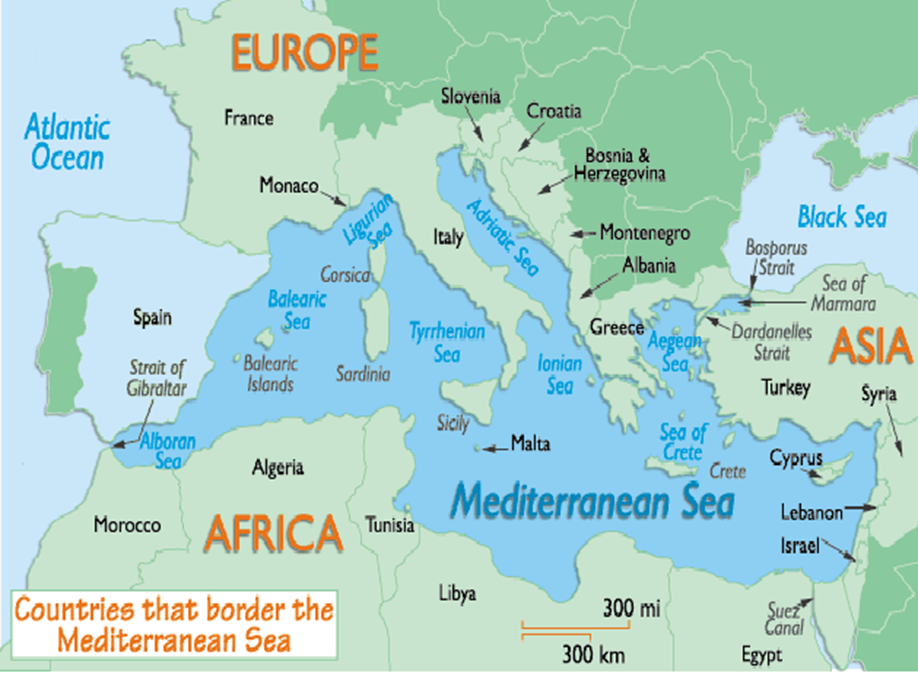 Devoirs
Billet de sortie
Quel est le longeur que vous pouvez nager sous la mer?